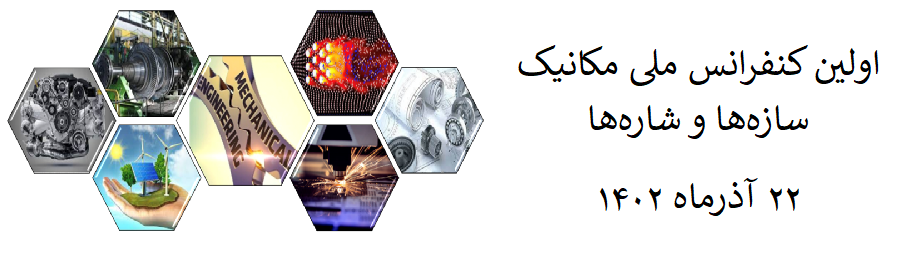 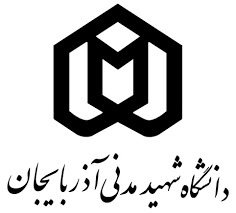 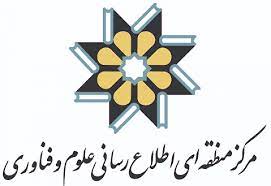 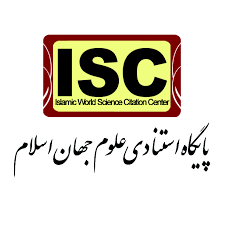 عنوان مقاله
نویسندگان
وابستگی سازمانی